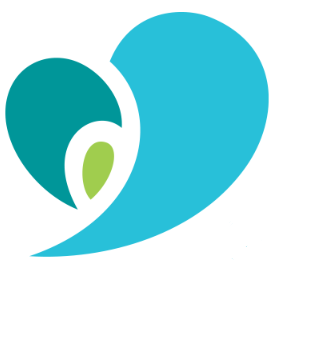 UMCNO Breast Cancer Clinical Trials, Hormone Receptor Positive
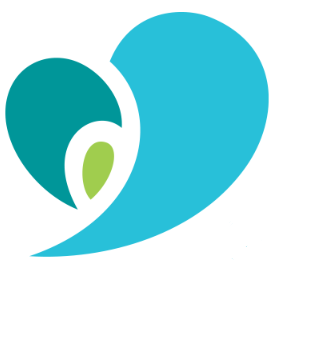 UMCNO Breast Cancer Clinical Trials, Triple Negative
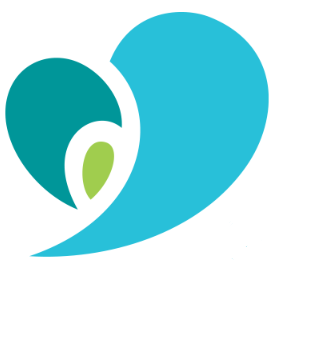 UMCNO Breast Cancer Clinical Trials, HER2 Positive
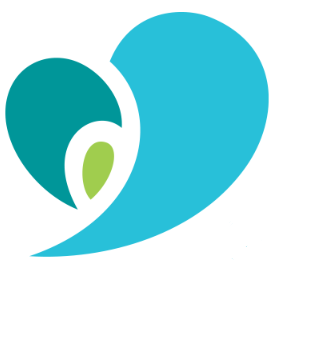 UMCNO Other relevant Breast cancer trials
EAQ221CD: Improving Medication Adherence in Metastatic Breast Cancer Using a Connected Customized Treatment Platform (CONCURxP)

DiRECT: An Observational research study for Cancer Patients on Immune Checkpoint Inhhibitors

URCC-19185: Multicenter Randomized Controlled Trial Comparing Brief Behavioral Therapy for Cancer Related Insomnia (BBT-CI) and Healthy Eating Education Learning (HEAL)

A152804: Establishment of a National Biorepository of Advance Studies of Immune Related Adverse Events

CC012/SYMON : Managing Symptoms and Psychological Distress During Oral Anti-Cancer Treatmen

Phase I trials